Kameleon
Kameleon:
 Gad z rodziny jaszczurek.
 Ma nietypową budowę ciała.
 Zmienia ubarwienie.
W tłumaczeniu słowo kameleon
znaczy lew na ziemi.
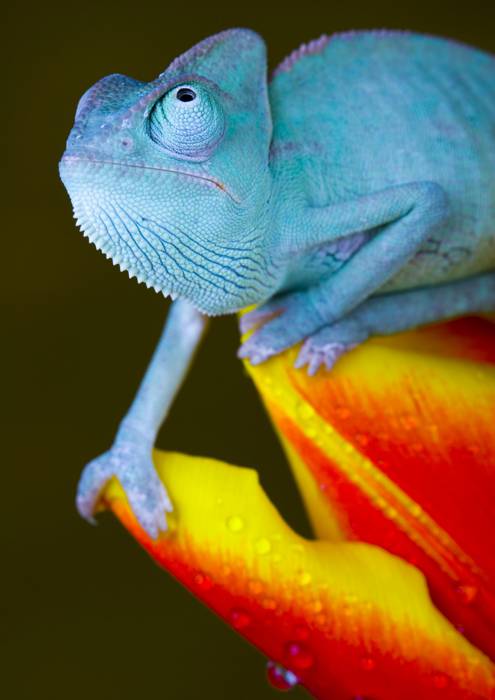 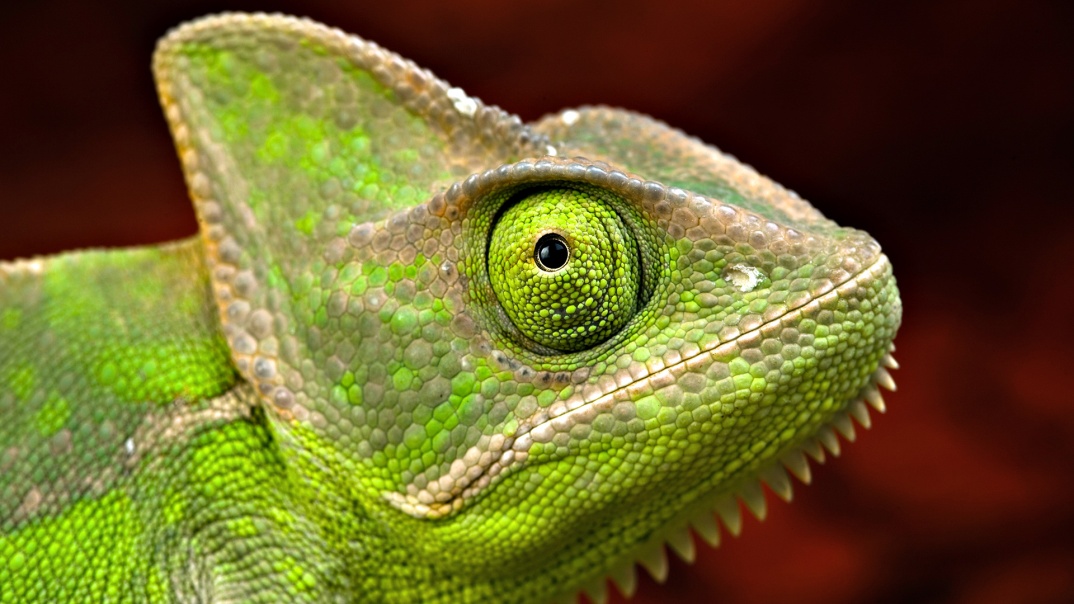 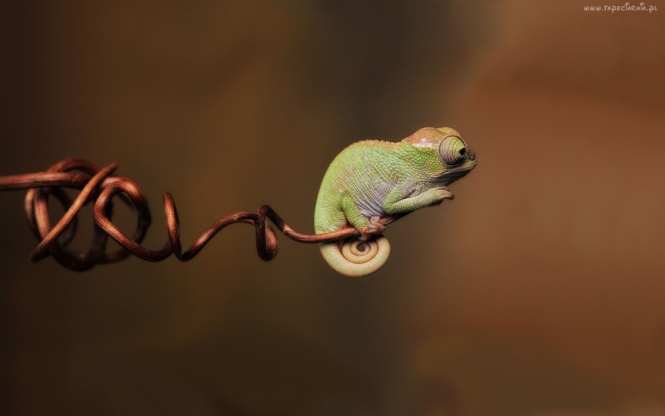 Gdzie spotkamy
kameleona?
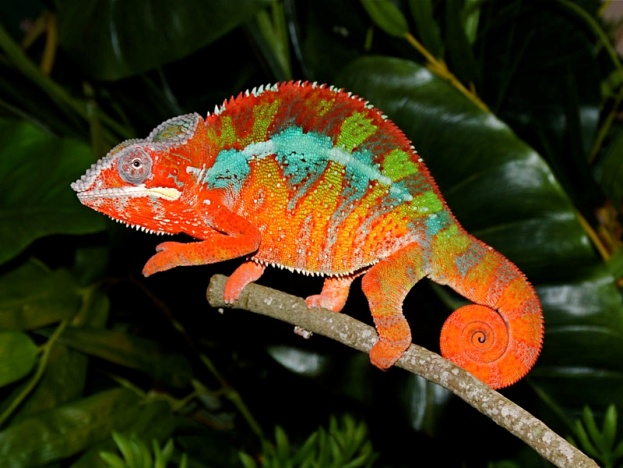  Kameleony żyją w lasach tropikalnych lub skalistych terenach, najczęściej na drzewach.
 Najwięcej gatunków zamieszkuje Afrykę i Madagaskar.
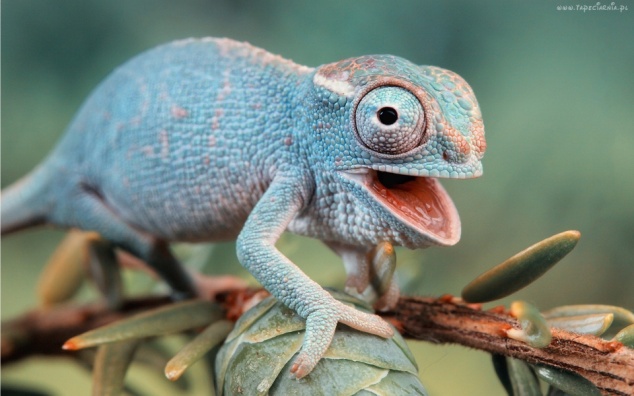 Budowa kameleona
 Kameleon pokryty jest rogowatą skórą.
 Osiąga rozmiary od 2,5 cm do 60 cm i może ważyć do 1 kg.
 Na grzbiecie mają ostrą linię grzbietową.
 Zrośnięte palce tworzą coś w rodzaju szczypiec.
 Oczy umożliwiają mu patrzenie we wszystkich kierunkach nie obracają głowy.
 Ma bardzo długi i lepki język.
Przystosowanie
 Kameleony żywią się pająkami i innymi owadami lub mniejszymi ptakami i myszami.
 W życiu na drzewach pomaga im chwytny ogon i inne giętkie narządy.
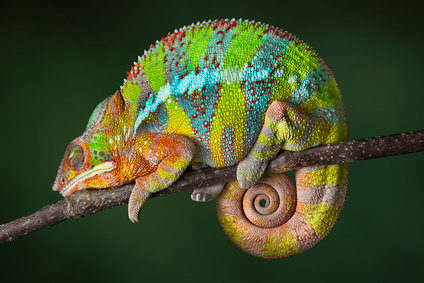 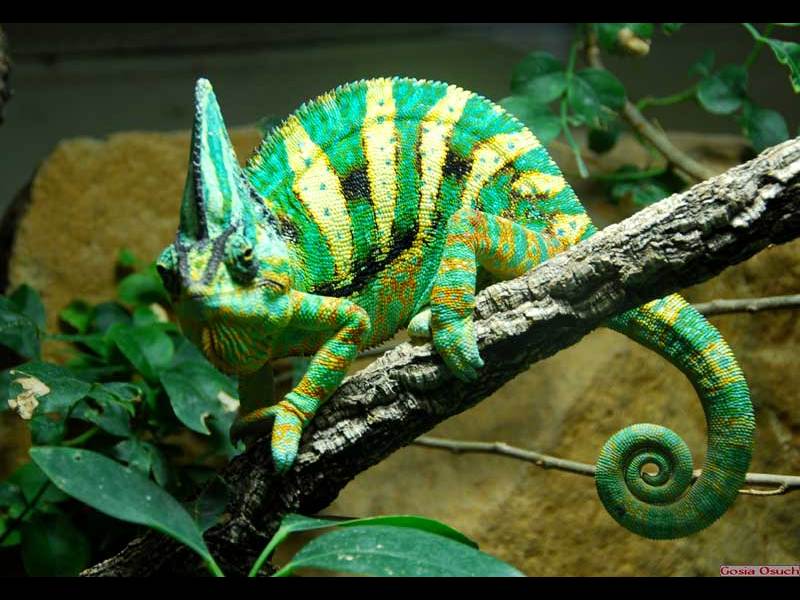 Jak to jest z tą zmianą koloru?
Kameleony faktycznie zmieniają kolor, ale nie tak jak to w bajkach bywa, na taki kolor jaki im się akurat podoba. Zmiana koloru zależna jest od emocji kameleona, temperatury i kąta padania promieni słonecznych.
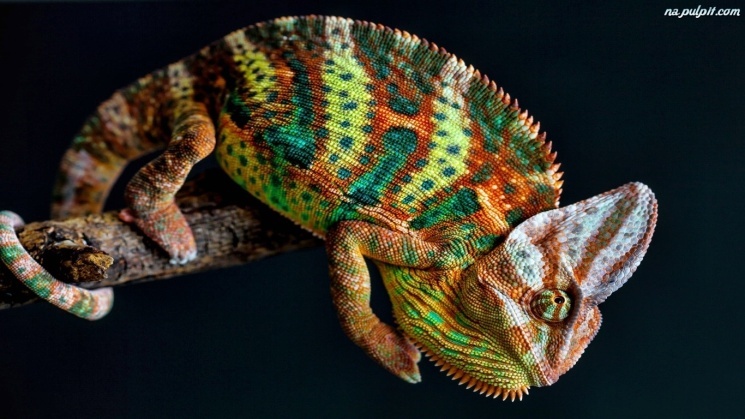 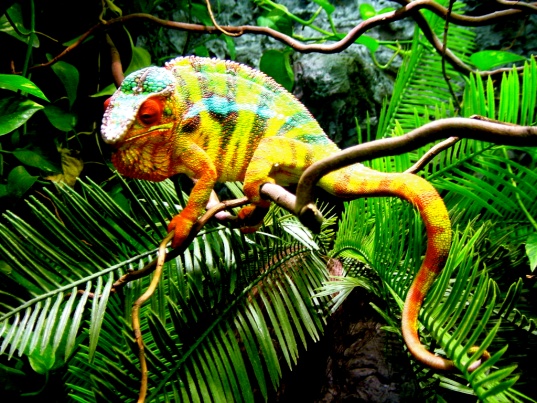 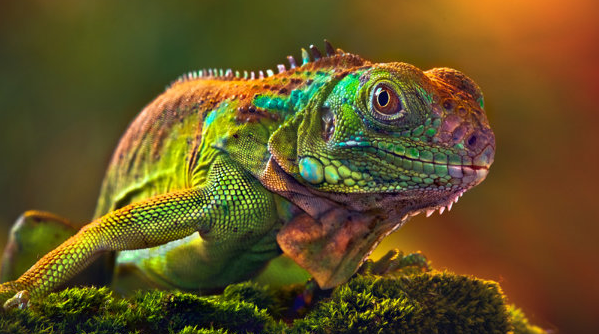 Podsumowując, kameleony to bardzo ciekawe zwierzęta, które zaskakiwały umiejętnością zmiany koloru i przystosowaniem już od dawna, a dzięki nauce nie stanowi to już dla nas tajemnicy.
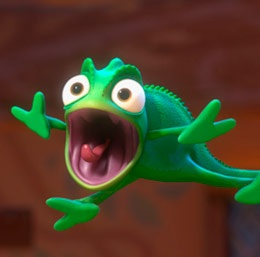 Pracę wykonała:
Aleksandra Białek z 6a